Бондар Ольга Ивановна – учитель начальных классов, 
МОУ «ИОСШ№ 2»
Урок  литературногочтения, 2 класс
Сегодня мы будем учиться читать, думать  и мыслить и вслух отвечать. к знаниям новым стремиться опять, давайте быстрее урок начинать!
Сказочные человечки
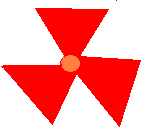 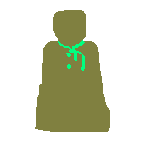 О гномахо хоббитео куклахо муми- троллях
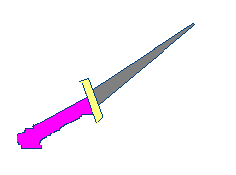 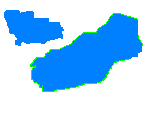 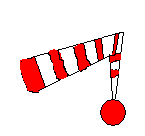 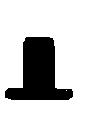 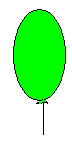 АСТРИД ЛИНДГРЕН
МАЛЫШ И КАРЛСОН, КОТОРЫЙ ЖИВЁТ НА КРЫШЕ
АСТРИД ЛИНДГРЕН
Лилиана  Лунгина
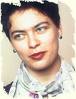 ЗДРАВСТВУЙТЕ, РЕБЯТА!
Проверим внимательность
АЛЫШ
ОТОР
АШИНА
УРАШКИ
ИМО
АЛЕНЬКИЙ
М
  М
  М
  М
  М
  М
ДОМИК
КЛЮЧЕВЫЕ  СЛОВА
ОБЪЯСНИ СЛОВА
- слишком уверенный в самом себе

- изобретательный и тонкий  выдумщик

- неуклюжий и неповоротливый человек
САМОУВЕРЕННЫЙ


ХИТРОУМНЫЙ



УВАЛЕНЬ
До следующего урока, ребята!
Домашнее задание
НА СРЕДУ , 26 НОЯБРЯ
З Ч., ПРОЧИТАТЬ,
ТЕТ. , з. 2, 
НАРИСОВАТЬ ИЛЛЮСТРАЦИЮ К ПОНРАВИВШЕМУСЯ ЭПИЗОДУ ИЛИ ПОРТРЕТ  КАРЛСОНА